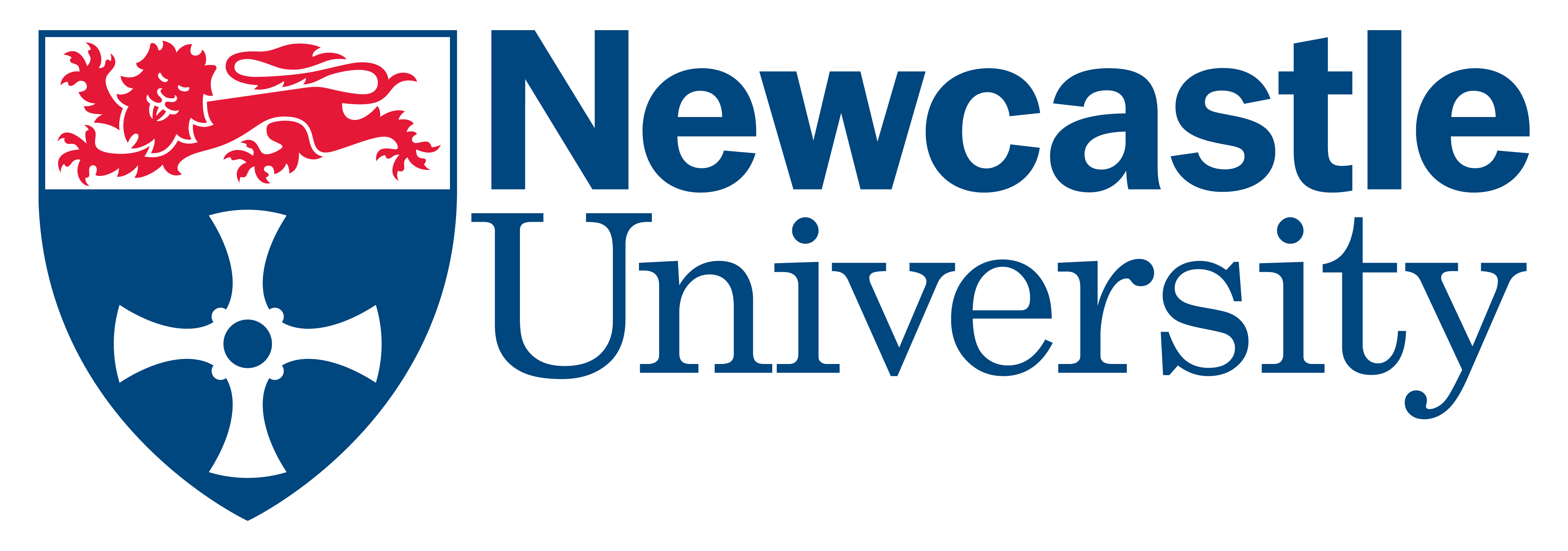 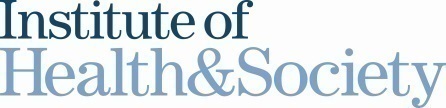 Link workers’ perspectives on factors enabling and preventing client engagement with social prescribing
Josephine Wildman, Suzanne Moffatt, Mel Steer, Linda Penn & Nicola O’Brien
Institute of Health & Society, Newcastle University
First International Conference on Social Prescribing
University of Salford, June 14th 2018
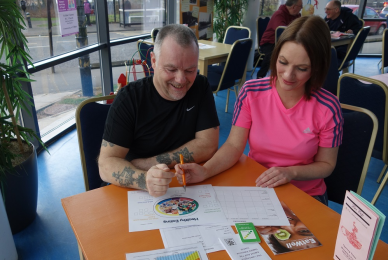 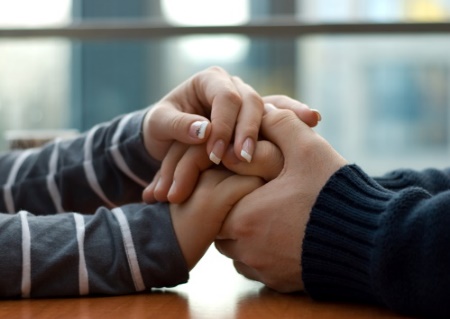 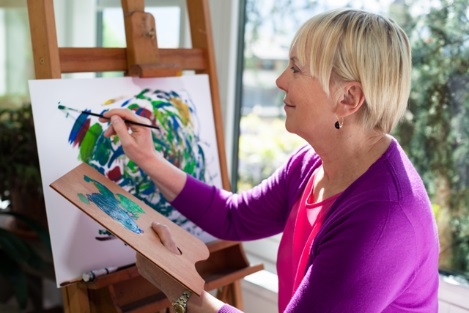 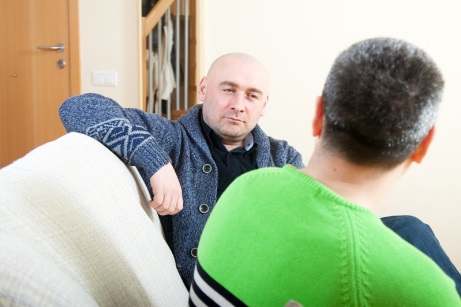 No conflicts of interest
Today’s presentation
“The link worker has arguably the most important role in social prescribing” (Social Prescribing Network, 2016)
‘Ways to Wellness’ link worker social prescribing intervention
Link worker perspective on delivering social prescribing
Findings on factors enabling and preventing client engagement
Conclusions
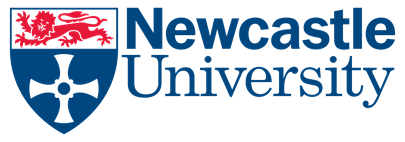 [Speaker Notes: This study shares learning about a social prescribing intervention from the perspectives of link workers – voices of whom are under-represented in research]
‘Ways to Wellness’
‘Ways to Wellness’ has been delivering link worker social prescribing since April 2015
Located in west Newcastle upon Tyne
Ethnically diverse inner-city area (population n=132,000)
Ranks among 40 most deprived areas in England
17 General Practices referring into the service
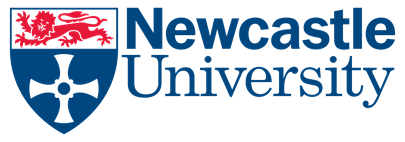 [Speaker Notes: WtW is a ‘hub’ model of social prescribing where patients are referred by their GP to a link worker
SES is a key challenge in the delivery of WtW]
‘Ways to Wellness’ Referral Criteria
Long-term condition (LTC):
COPD, Asthma, Diabetes (Type 1 or 2), Coronary Heart Disease, Heart Failure, Epilepsy, Osteoporosis

40 to 74 years of age

Further prioritised referral criteria:
social isolation
poor understanding of condition, frequent attender at GP or hospital, poor adherence to prescription
anxiety or depression (in addition to one of the above LTCs)
poor health but with scope to improve with lifestyle change
poor English literacy
obese or inactive
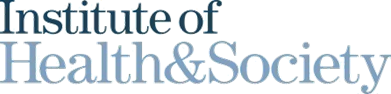 [Speaker Notes: Multi-morbidity – 25% have more than one referral condition

Social isolation = 20%
Poor understanding of condition = 20%
Anxiety/depression = 25%]
Intervention
Link worker works 1:1 with patients for up to 2 years
Initial appointment involves identifying personalised, achievable goals for LTC management and behaviour change
Clients referred to community groups and services (e.g. weight-management, welfare rights advice, arts-based activities)
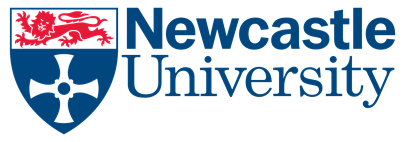 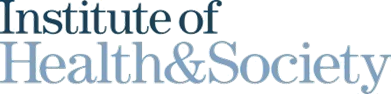 [Speaker Notes: WtW is a ‘hub’ model of social prescribing 
Health and wellbeing benefits to participants are measured using the ‘Well-being Star’ ™, which measures self-identified improvements (across a five-point scale ranging from ‘not thinking about it’ to ‘as good as it can be’) in eight domains (lifestyle; looking after yourself; managing symptoms; work, volunteering and other activities; money; where you live; family and friends; and feeling positive).]
Aim of this study
The aim of this study is to explore link workers’ perceptions of the factors enabling and preventing client engagement in a social prescribing scheme
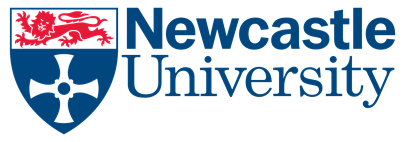 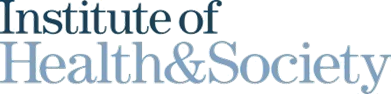 [Speaker Notes: We lack evidence on the ‘active ingredients’ underpinning social prescribing and, specifically, the mechanisms by which link workers successfully engage clients]
Qualitative research with link workers
Two phases:
Phase 1 (June to September 2015): 
all link workers and senior link workers invited to take part in focus groups (n=5) and individual interviews (n=15)
Phase 2 (August 2016):
Focus groups (n=4) comprising new appointees and established link workers (n=15)
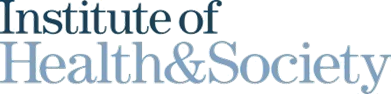 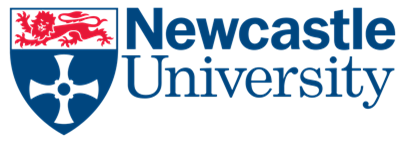 Findings
Factors enabling engagement
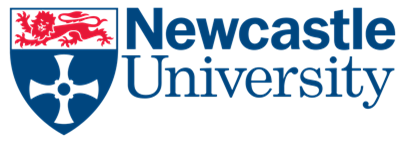 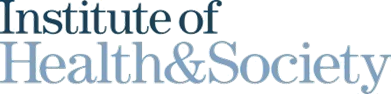 Holistic service
Participant 3: You’re going from benefits, to housing, to health, to family relationships …Participant 4: to bereavement, suicide and mental health… Participant 3: to domestic violence, drugs and alcohol. You name it and we’ve probably done it in this room. 
(Follow-up FG4)
[Speaker Notes: Wider determinants of health - Link workers were dealing with complex social problems – beyond health]
Holistic service
‘Link worker’ is not describing what you do…
(Initial FG, P4)  

[We are] support workers more than link workers … I think you find when you go in with a client and they’ve got massive problems, like they’ve got no money for food, you can’t just say, “Do you fancy going to the gym?” We have to look at the problem that’s affecting them at the moment … 
(Follow-up FG4)
[Speaker Notes: Dealing with the wider determinants of health is crucial to client engagement 
Social problems required addressing in conjunction or before health problems – considerable barriers to overcome
This feeds into issues of training … discussed later]
Time and continuity
…a lot of our job is just giving people time 

[a link worker is the] linchpin…the person they come back to 

I think it’s knowing that they’ve got that support along the way in whatever happens for them … I think it is one of the massive selling points to this [intervention] is the longer time that you can work with someone and that you can support them through the journey. 
(Follow-up FG2)
[Speaker Notes: Time is very important – contrast to 10-minute GP appointments
Link worker continuity
Length of the intervention – gives time to over come setbacks and create new habits
These things were all highlighted by clients as important in an earlier study]
Findings
Barriers to engaging clients
Referral challenges
Initially, referral rates were lower than required
Barriers to primary care referrals:
Considerable variation in levels of primary-care practice engagement
High primary care work loads
Uncertainty over whom to refer
Frustration with referral criteria
[Speaker Notes: Initial referral rates were lower than needed. 
Referral uncertainty: poor health BUT with scope for improvement
Link workers were required to take on a sales role]
Referral challenges
New challenges at follow-up:

… Is the money more important or are the people more important?… We’re seeing the numbers increase massively, which is great …. I’m detached because I know I haven’t got that capacity to get to know [clients] … and you can end up cracking up yourself because you’re mentally exhausted 
(Follow-up FG4)
[Speaker Notes: Tension between level of inputs and outputs
Highlights what a demanding role it is – and the importance of link-worker capacity]
Training
…it being an off-the-shelf training…was it the right one? 
(Initial FG5)

… you’re not talking about Sally who lives in a flat where the room’s caving in, she’s got no money and she’s got loads of family. You’re not actually talking about real poverty, which is what we deal with on a daily basis … 
(Follow-up FG4)
[Speaker Notes: Complexity of the role was reflected in concerns around training – challenges of engaging clients with complex issues
Training: 10 days over 4 weeks – HT NVQ and motivational interviewing, mental health issues]
Training
Bespoke qualification:
Focus on wider determinants of health
In-depth mental health training
Training on specific LTCs
Community development training
[Speaker Notes: Link workers valued taking a formal qualification]
Onward referral challenges
a massive barrier is other services’ capacities (Interview P1)
[Speaker Notes: This is picked up in other studies – creates a weak link in the social prescribing chain]
Onward referral challenges
…if you’re in [GP Surgery] there’s nothing… people need to bear in mind that we work in poverty areas. The council have no money to put into these poverty areas so all the activities and services are few and far between now. So what was there to initially grab onto, when we first started the service, is slowly dwindling away as well. Sometimes you feel like you’re fighting a losing battle. 
(Follow-up FG4)
[Speaker Notes: Area SE deprivation creates additional challenges
Situation was getting worse
Specific service gaps:
Working-age clients
Flexible ‘drop-in’ services
Black and minority ethnic clients]
Conclusions/reflections
Link workers are central to ‘Ways to Wellness’, demonstrating reflective practice, willingness to learn and share their learning and a commitment to a role they performed with skill and dedication
[Speaker Notes: This study gives us an insight into link-workers’ perspectives – often unheard
To engage clients…]
Conclusions/reflections
‘On-the-ground’ link worker social prescribing requires an holistic service with the time, space and knowledge to offer intensive yet non-directive support and, if necessary, advocacy
Good quality relationships vital for client engagement
Complex and demanding professional role
Training and career progression 
Adequately funded community and voluntary sector is essential
[Speaker Notes: This study gives us an insight into link-workers’ perspectives – often unheard
To engage clients…]
Acknowledgements:Tara Case, Aime Callan from Ways to WellnessMental Health Concern First Contact Clinical HealthWorks Changing LivesEmail:  josephine.wildman@ncl.ac.ukSuzanne.Moffatt@ncl.ac.uk
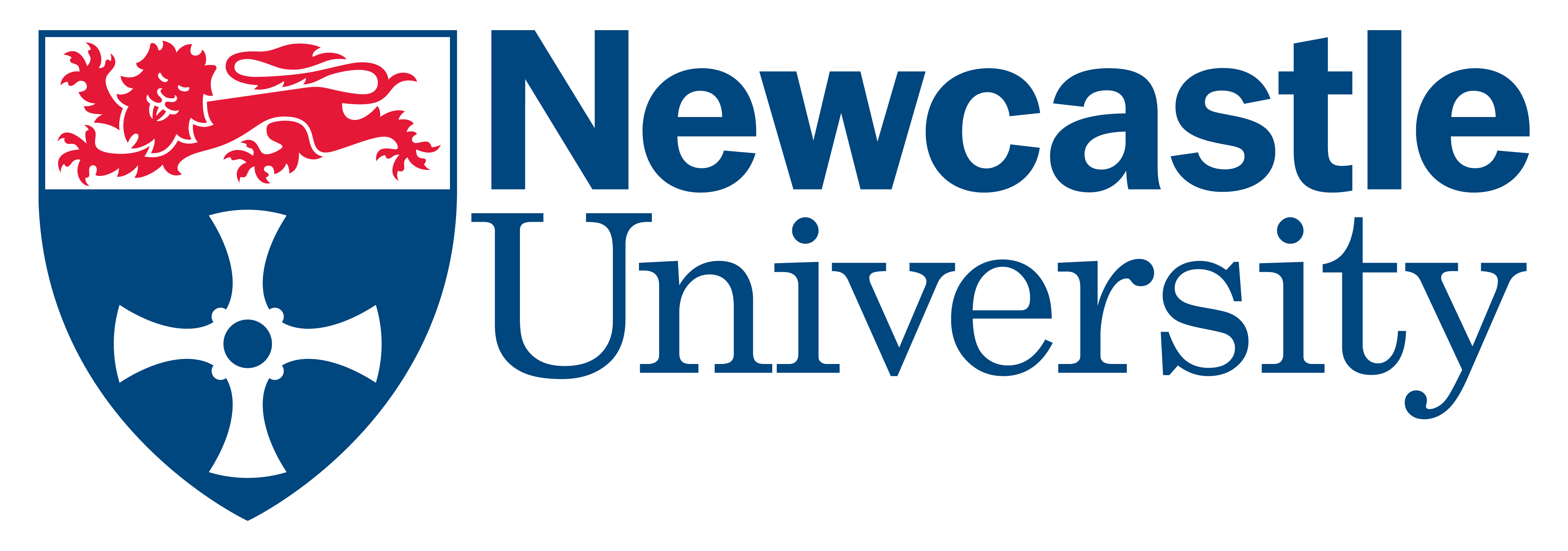 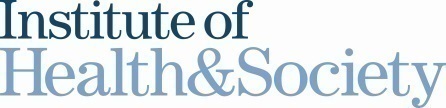